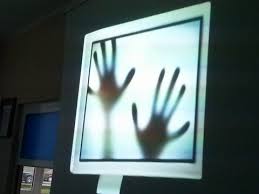 Cyberprzemoc
psycholog
mgr Marta Iwaniuk
Czym jest cyberprzemoc?
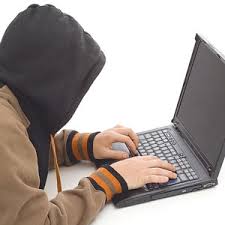 Cyberprzemoc to:
ośmieszanie, 
nękanie, 
poniżanie kogoś 
szantażowanie przy użyciu Internetu lub telefonu komórkowego.
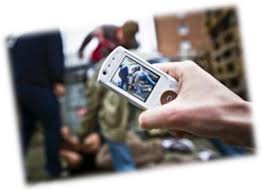 Formy cyberprzemocy:
Rozsyłanie kompromitujących materiałów
Włamania na konta pocztowe konta komunikatorów w celu rozsyłania kompromitujących wiadomości 
Dalsze rozsyłanie otrzymanych danych i wiadomości jako zapisu rozmowy, czy kopii e-mail 
Tworzenie kompromitujących i ośmieszających stron internetowych
Skala problemu - statystyka
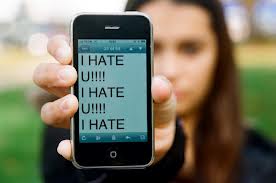 Przemoc werbalna
 (przemoc słowna)

Około 52% nastolatków miało do czynienia z przemocą werbalną za pośrednictwem Internetu lub telefonii komórkowej.
Z tego blisko 50% doświadczyło wulgarnego wyzywania, około 20% poniżania ośmieszania i upokarzania, co szóste dziecko straszenia i szantażowania.
Reakcje
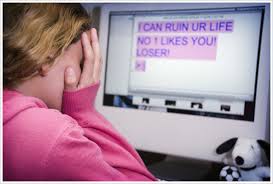 Negatywne, poczucie:
Zdenerwowania – 59%
Strachu – 18%
Wstydu – 13% 
Tylko co dziesiąte dziecko informuje dorosłego o takich sytuacjach (rodzic, nauczyciel)
Skala problemu - statystyka
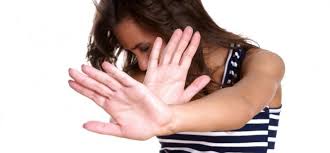 Rejestrowanie filmów i zdjęć
 (wbrew woli dziecka)
Około 57% dzieci wskazuje, że przynajmniej raz było obiektem zdjęć lub filmów wykonanych wbrew jego woli. 
Zaledwie 18% wskazuje na jednorazowość takich sytuacji.
 Autorami najczęściej są koledzy ze szkoły (87%), czy spoza (30%).
Reakcje
Motyw umieszczania kompromitujących informacji, czy materiałów to:
Złośliwość
Popisywanie się przed innymi
Ośmieszenie bohatera materiału
Tylko jedna czwarta dzieci informujeo takich sytuacjach rówieśników lub własnego rodzica (6%)
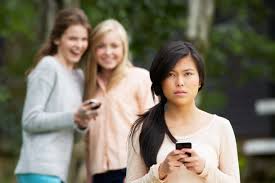 Skala problemu - statystyka
Publikacja w sieci filmów i informacji ośmieszających dziecko
Zalewie 14% dzieci zgłasza
 przypadki publikacji w sieci kompromitujących ich materiałów.
Sprawcami są najczęściej rówieśnicy  ze szkoły 57% lub spoza niej 43%, znacznie rzadziej dorośli 10%.
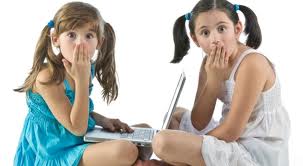 Reakcje
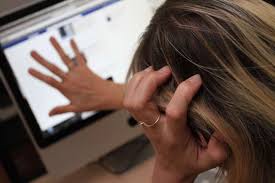 Negatywne, poczucie:
Zdenerwowania – 66%
Strachu – 12%
Wstydu – 33% 
Tylko co czwarte dziecko nie informuje dorosłego o takich sytuacjach.
Skala problemu - statystyka
Podszywanie się w sieci pod dziecko
Jedna trzecia dzieci doświadczyła w sieci sytuacji, gdy ktoś się pod nie podszywał. Najczęściej robią to koledzy ze szkoły 56%, spoza 22%, dorośli 5% oraz znajomi z Internetu 6%.
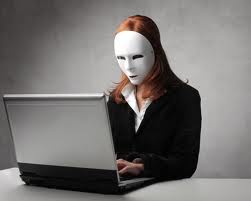 Reakcje
Negatywne, poczucie:
Zdenerwowania – 66%
Strachu – 5%
Przykrość – 14%
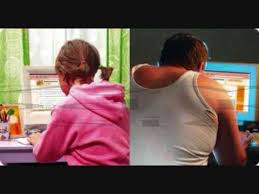 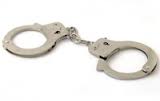 Odpowiedzialność karna
W dniu 6 czerwca 2011 r. weszła w życie poprawka do ustawy - Kodeks karny, opublikowana w Dz. U. z 2011 r. Nr 72, poz. 381, uznająca cyberprzemoc jak i stalking w Polsce za czyn zabroniony. Obecnie czyn ten podlega karze na podstawie art. 190a K.k.[5][6]:
paragraf 1: Kto przez uporczywe nękanie innej osoby lub osoby jej najbliższej wzbudza u niej uzasadnione okolicznościami poczucie zagrożenia lub istotnie narusza jej prywatność, podlega karze pozbawienia wolności do lat 3.
paragraf 2: Tej samej karze podlega, kto, podszywając się pod inną osobę, wykorzystuje jej wizerunek lub inne jej dane osobowe w celu wyrządzenia jej szkody majątkowej lub osobistej.
paragraf 3: Jeżeli następstwem czynu określonego w § 1 lub 2 jest targnięcie się pokrzywdzonego na własne życie, sprawca podlega karze pozbawienia wolności od roku do lat 10.
paragraf 4: Ściganie przestępstwa określonego w § 1 lub 2 następuje na wniosek pokrzywdzonego.
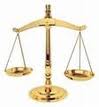 Odpowiedzialność karna
Wprowadzenie art. 190a do Kodeksu karnego zakończyło w Polsce okres bezkarności osób posługujących się internetem w celach nękania innych osób. Niezależnie od tego uregulowania prawnego nadal pozostają karalne również m.in. pomówienie,zniewaga, groźba karalna, niszczenie danych informatycznych i utrudnianie dostępu do danych informatycznych, które mogą być przejawami cyberprzemocy. Niezależnie od ochrony prawnokarnej pokrzywdzonego, osoba taka może pozwać dodatkowo prześladowcę jako poszkodowany w procesie cywilnym o np. naruszenie dóbr osobistych.
Gdzie możemy uzyskać pomoc?
TEL: 0800100100
 
www.helpline.org.pl

www.dyżurnet.pl

www.dzieckowsieci.pl
Policja

Prokuratura

Szkoła

Pedagog / Psycholog
DZIĘKUJĘ ZA UWAGĘ
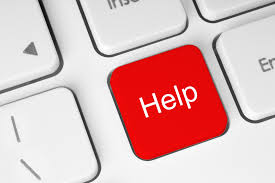 Prezentacja oparta na materiałach 
dostępnych ogólnie na stronach www